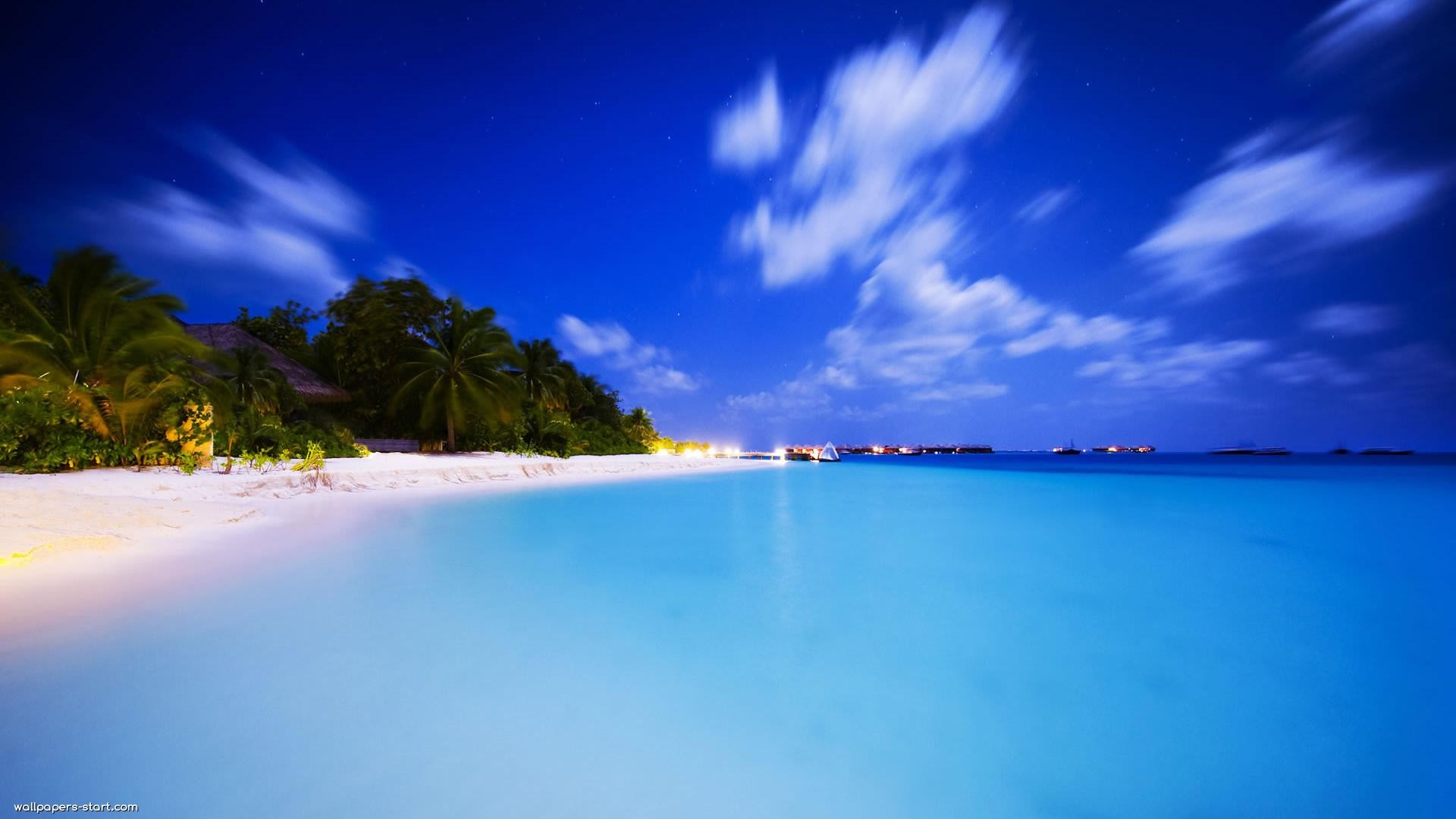 WELCOME TO MY CLASS
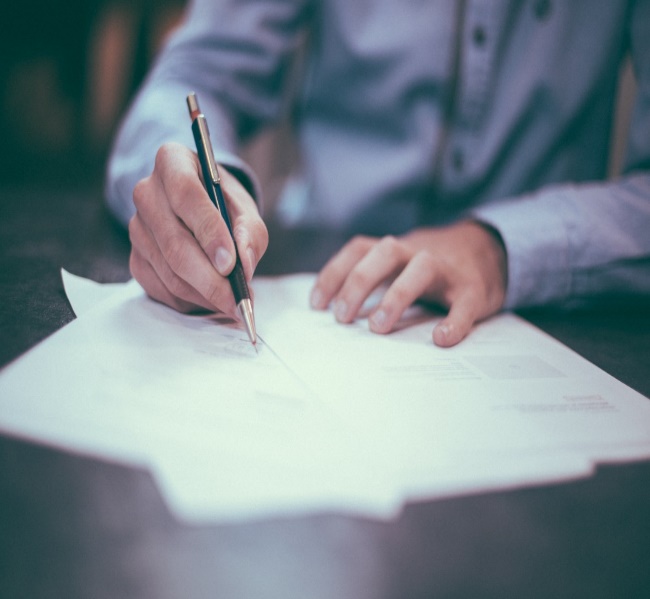 What can you see in the picture?
A man is going to apply for a job. So, he is preparing a CV with cover letter.
Can you guess what we are going to learn today ?
CV 
       with cover letter
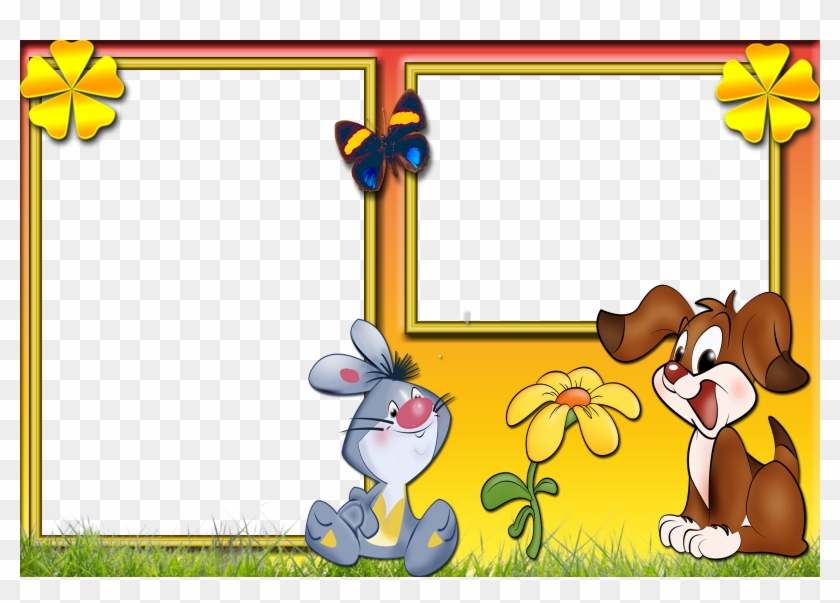 INTRODUCTION
Presenter
Lesson
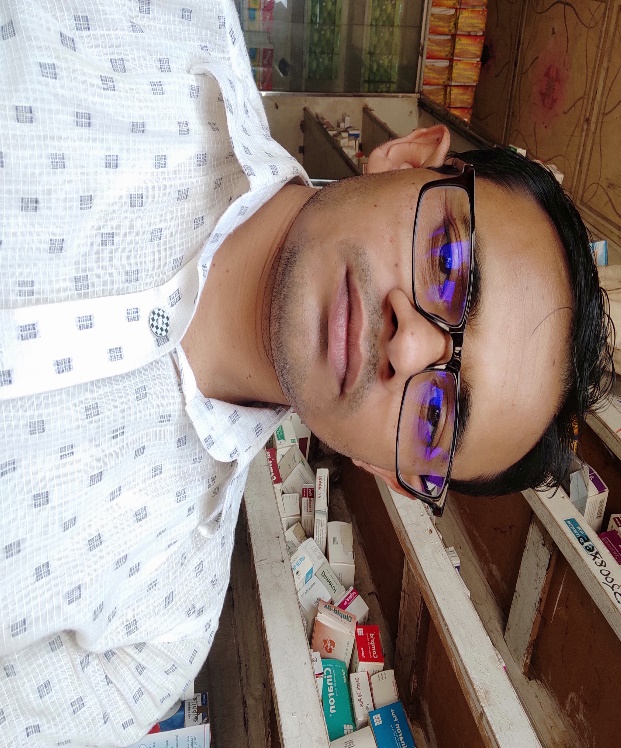 English Second Paper
CV with cover letter
For class IX_X
MD. Samim Reza
Assiatant Teacher ( English)
Teghoria SESDP Model High School
Lakhai, Habiganj.
Learning Outcomes
By the end of the lesson, the students would be able to :

>> say the definition of CV
>> say the elements of a CV
>> say the importance of a CV
>> write a CV.
( চাকরি সংক্রান্ত যে কোন CV পরিক্ষায় আসলে নিচের CV টি কিছুতা edit করে লিখতে হবে)
27.11.2020
The Chairman,
‘N’ Teghoria SESDP Model High School,Lakhai,Habiganj (প্রশ্নে যে নাম থাকে তা লিখতে হবে।)
 
Subject: Application for the post of( প্রশ্নে যে পদের লোক চাইবে তা প্রশ্ন থেকে লিখতে হবে ) 
 
Sir, 
In response to your advertisement published in ‘The Daily Star’on the 1st October,2020 for the post of ( প্রশ্নে যে পদের লোক চাইবে তা প্রশ্ন থেকে লিখতে হবে ) for your (প্রতিষ্ঠানের নাম), I want to offer myself as a candidate for the post. My CV(curriculum vitae) is given below for your kind consideration.
My CV
1.My name                    : Md. Novel
2.Father’s name          : Md. Akul Talukdar.
3.Mother’s name         : Tania Khatun.
4.Present address       : Vill: Teghoria Post: Teghoria,Thana: Lakhai, District: Habiganj.
5.Parmanent address: Village: Do
6.Date of birth: 01.12.1995
7.Religion: Islam 
8.Nationality: Bangladeshi (by birth)
9.Marital status: Unmarried 
10.Contact: 01717170255 
11. Email: rezasamim4@gmail.com
12 . Educational Qualification:
13. Computer Skill: Fluent both in Bengali & English
14. Experience: Five years
May I, therefore, pray and hope that you would be kind enough to consider me as a suitable candidate for the post mentioned above.
Yours Faithfully,
Md. Novel
Evaluation
1. What is the  full form of  CV?
Curriculum Vitae.
2.What is a CV?
A CV is a written description of one’s address, educational qualification, personal interests , which one sends to an employer when he/she is trying to get a job.
3. Why we need a CV?
We need a CV for applying a job.
4. Write a CV individually.
Home Work:
Write a cover letter with your CV from the question given below:
See you next class , bye.
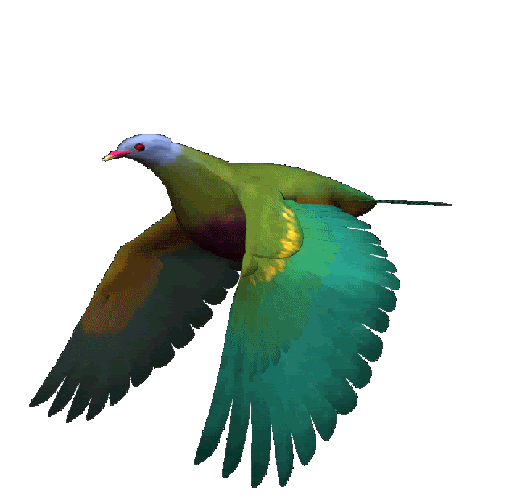